5.5		          Lägesmått från tabeller och diagram
Från tabell
På en diagnos i matematik hade eleverna följande antal rätt:
5, 7, 6, 7, 8, 9, 8, 8, 5, 10, 9, 8, 7, 8, 9, 6, 7, 8, 9, 10, 10, 9, 8, 7, 7
För in värdena i tabellen.
195
Beräkna medelvärdet.
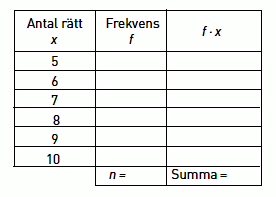 25
Antal rätt
x
Frekvens
f
Medelvärdet får du fram genom att dividera summan av alla resultat (S:a = 195) med summan av frekvenserna (n = 25).
f · x
2
5 · 2 = 10
5
Medelvärde:
7,8 poäng
6 · 2 = 12
2
6
=
6
7 · 6 = 42
7
Beräkna medianen.
7
8 · 7 = 56
8
Det är 25 elever i klassen. Det betyder att det 13:e värdet hamnar i mitten.
5
9 · 5 = 45
9
3
10 · 3 = 30
10
Medianen:
8 poäng
195
n =
25
S:a =
poäng
Beräkna typvärdet.
S:a betyder summa. I detta fall är det den totala summan av alla elevers resultat.
(f · x) betyder det  sammanlagda resultatet för alla som har 5 rätt, 
6 rätt osv.
Det värde som är vanligast. I tabellen kan vi avläsa att 8 poäng är det vanligaste.
n står för hur många värden det är.
I detta fall att det är 
25 elever i klassen.
Typvärdet:
8 poäng
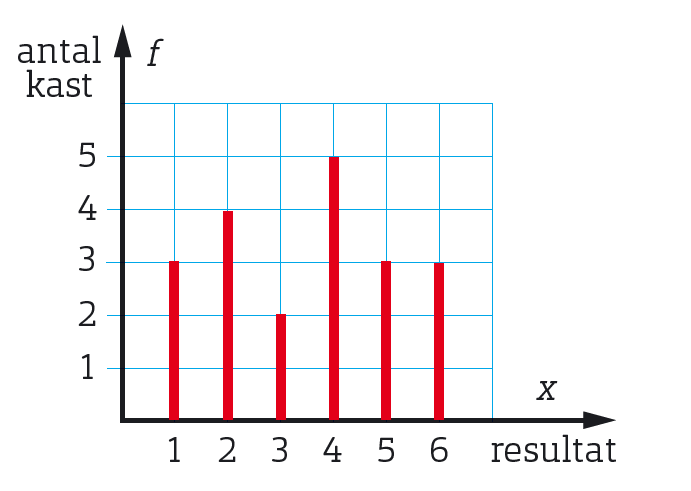 Från diagram
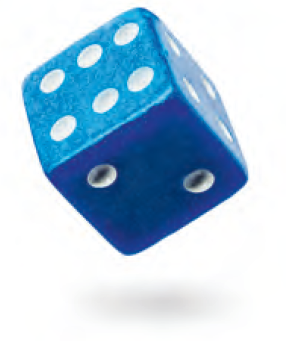 Stolpdiagrammet visar resultatet av ett antal kast med en sexsidig tärning.
Beräkna typvärdet.
4 + 4
70
Den längsta stolpen visar typvärdet.
2
20
Typvärdet:
4 prickar
Beräkna medelvärdet av antalet prickar.
Addera värdena som varje stolpe ger,  tre kast visade 1 prick, fyra kast visade 2 prickar osv. Antalet kast får du fram genom att addera frekvenserna.
=
Antal prickar:
(3 · 1 + 4 · 2 + 2 · 3 + 5 · 4 + 3 · 5 + 3 · 6) prickar =
70 prickar
(3 + 4 + 2 + 5 + 3 + 3) kast  =
20 kast
Antal kast:
Medelvärde:
3,5 prickar
prickar
prickar =
Beräkna medianen.
Det är 20 kast. Det betyder att det 10:e och 11:e värdet hamnar i mitten.  Medianen är medelvärdet av dessa.
Medianen:
4 prickar